晚安   歡迎您的蒞臨
請已經到會議室的家長到留言區寫:

○號家長姓名 

例如: 27號爸爸:王大偉
01
親 師 合 作       攜 手 同 行
02
03
四年10班家長日
04
了解孩子的學習狀況
01
以溫暖鼓勵代替責備
02
訂定短程可達成目標
03
陪伴著孩子一起努力
永遠追求更棒的自己
04
謝謝，有您真好!
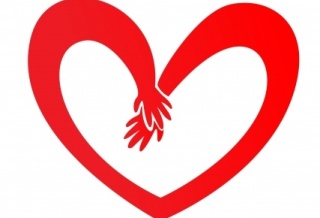 感謝品豪家長協助印全班學習補充資料

感謝沛蓉家長協助學生獎勵品、消毒酒精手巾
                      擔任家長會副會長 讓校園學習環境更好

感謝家長提供適齡書籍給全班孩子閱讀

感謝家長在停課不停學期間，協助資訊設備操作的經驗分享
重要行事曆
9/18(六)~9/21(二)中秋節連假
10/9(六)~10/11(一)國慶日連假
11/4(四)、11/5(五)期中定期評量
12/11(六)運動會，12/13(一)補假
12/31(五)~1/2(一)元旦連假
1/11(二)~1/12(三)期末定期評量
1/20(四)結業式
01
02
03
04
班級經營說明與教學計畫
1、尊重個別差異使學習可以順利轉化為實踐的智慧。
2、親師合作，當孩子的精神支柱，讓孩子多元嘗試，有耐心有恒心。
3、培養認真負責的學習態度與良好習慣減少專注力不足、沒耐心。
4、鼓勵學生尊重每個人，不能嘲笑人 ，答錯沒關係，勇敢去嘗試。
5、學校學習、孩子的任務: 給方法、重陪伴、做楷模、重實踐。
6、情緒教育: 肯定自我、理解互助。
課程
1、國語: 美讀、講義補充資料、情緒卡、性格卡
預習單、生字本、習作、 生字成語七言、週記、作文
2、數學:習作、複習卷、8格本、實物操作理解抽象
3、社會:習作、複習卷、地圖板、實作練習、小組合作發表
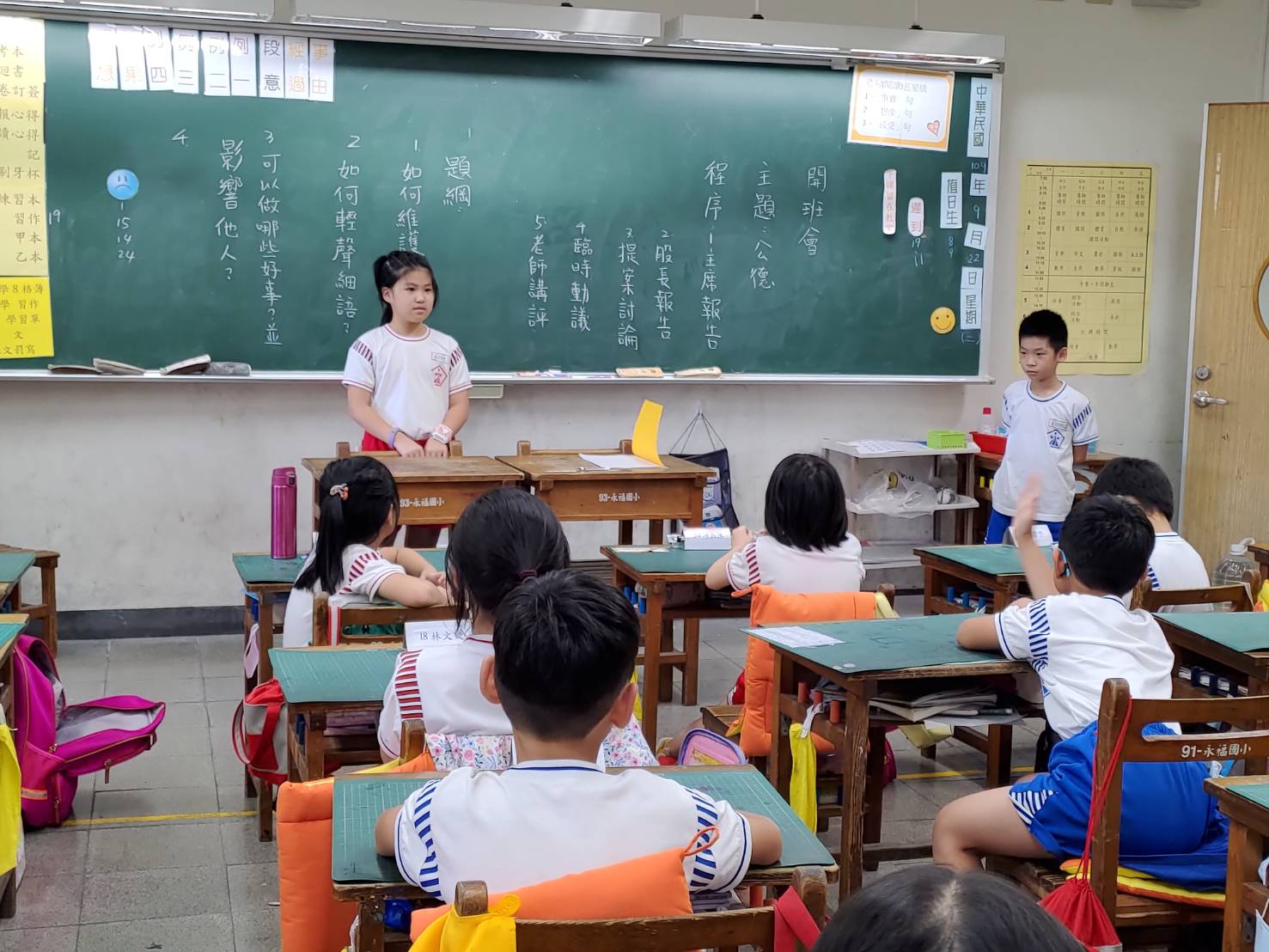 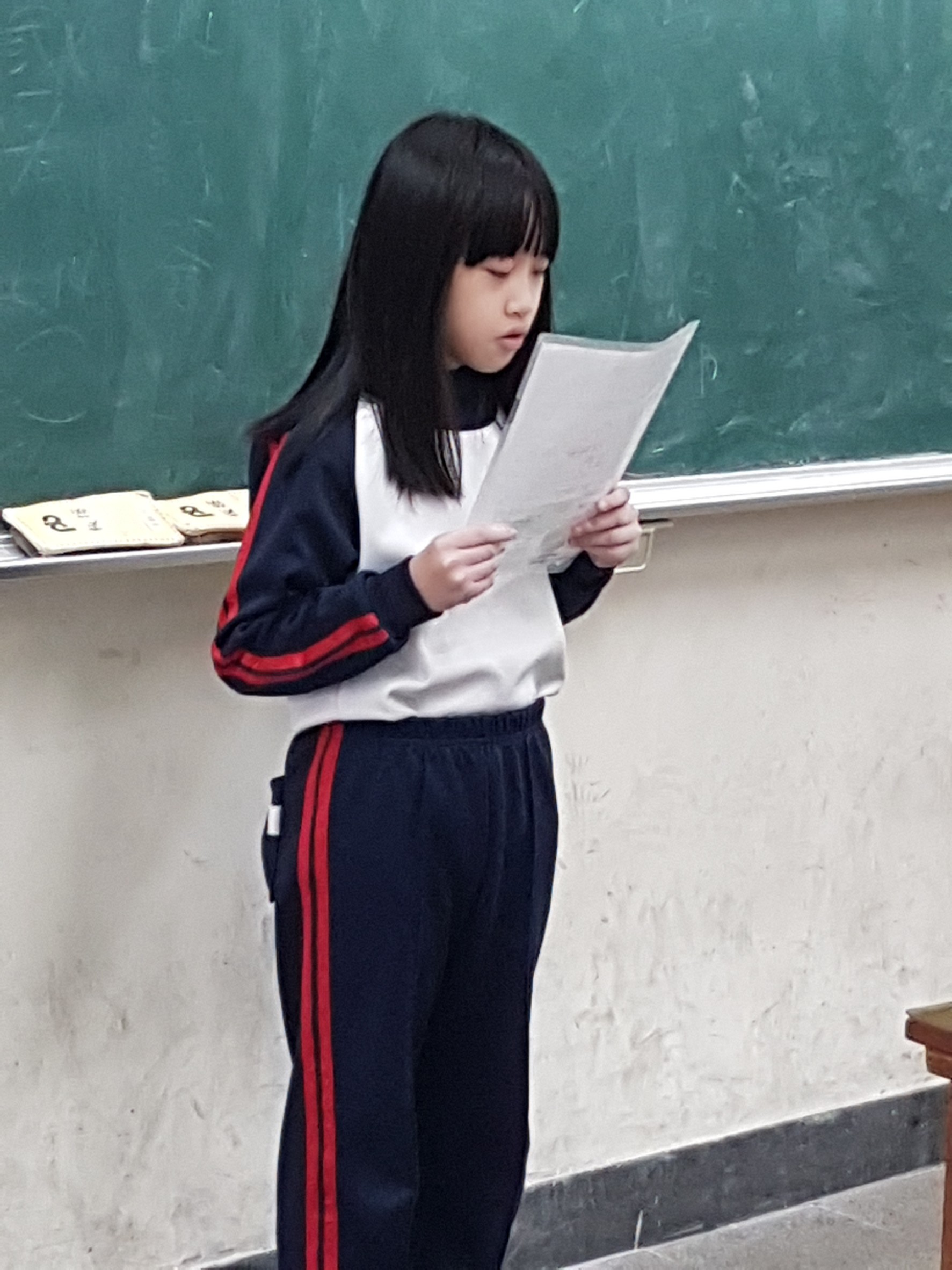 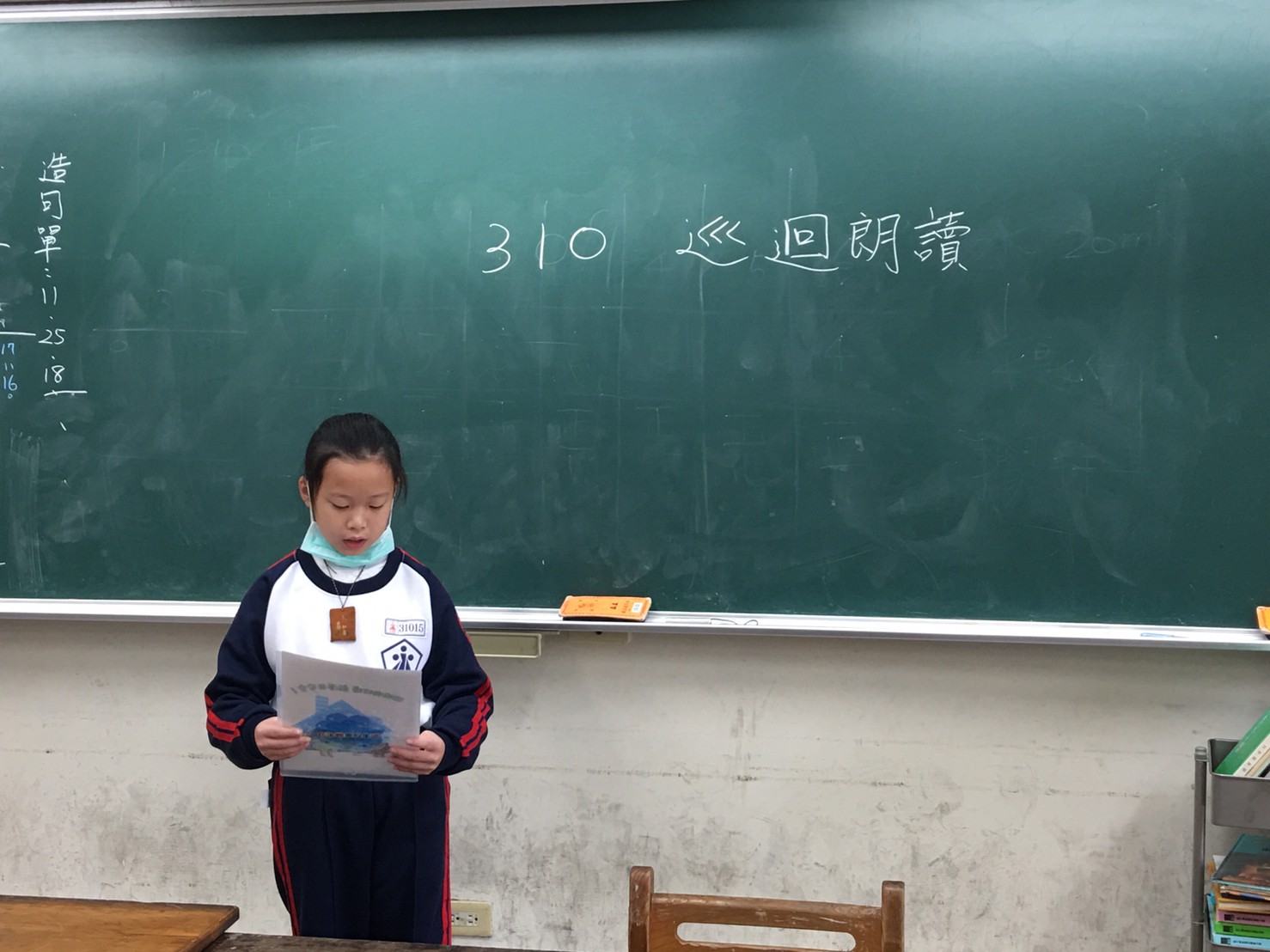 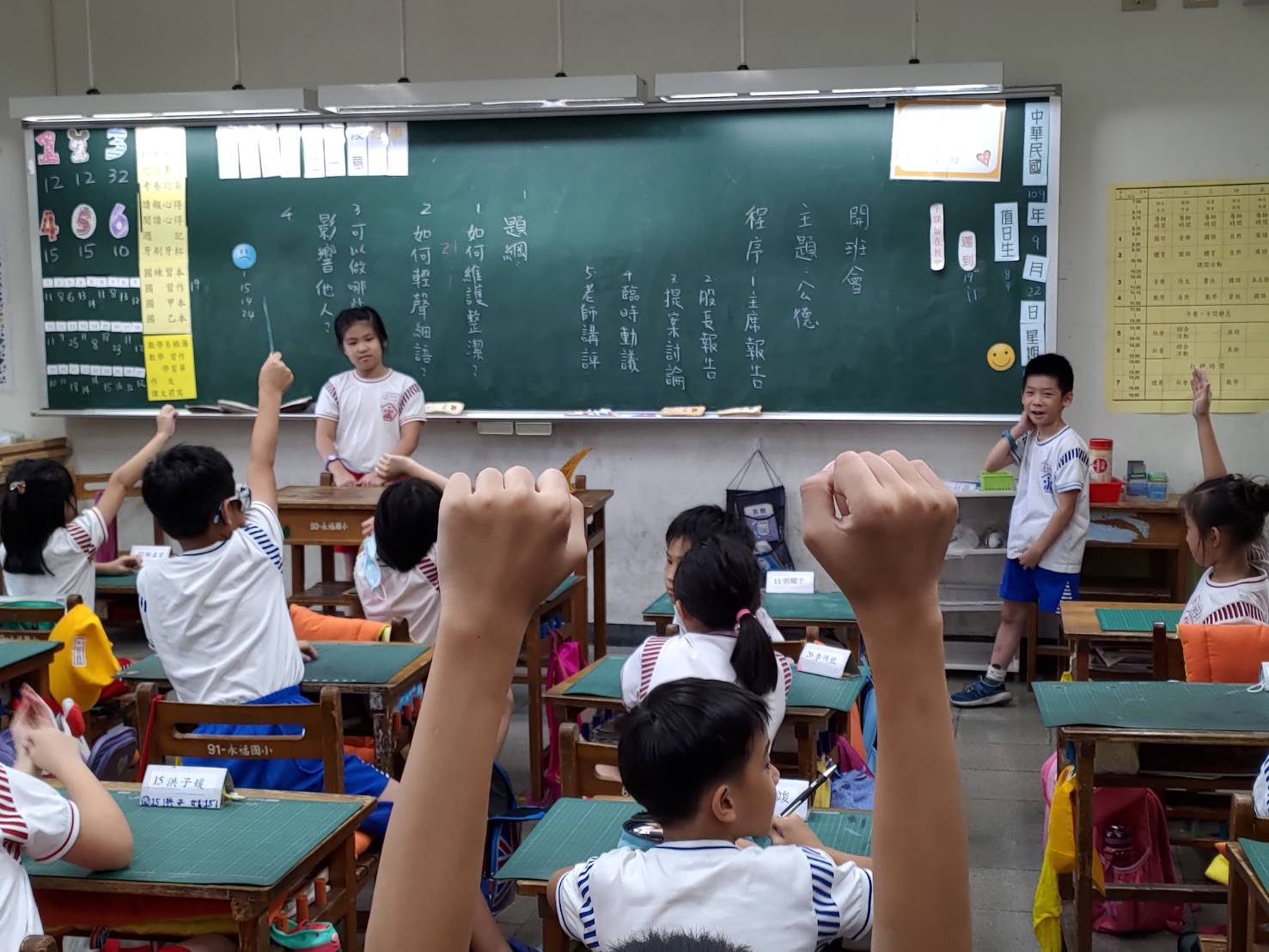 評量方式
國語、數學、社會
一、定期評量:50% (期中考、期末考)
二、平時成績:50%(習作及各項作業成績、平時考、課堂參與)

閩南語:上台口說、課本習寫、課堂參與。
綜合:朗讀、學習單、課堂參與、團體規範、節慶活動教學。
健康:個人衛生整潔、均衡飲食、健康操、課堂參與。
需要家長協助事項
只要檢查
完成度&品質
和孩子討論
不直接告知答案
01
02
聯絡簿所抄
作業是否完成
前一日作業
是否確實訂正
03
04
需要您的配合
讓孩子
在家吃早餐
限定使用
3C產品時間
檢查聯絡簿
帶齊學用品
01
02
03
請假務必
先致電老師
每天撥時間
陪孩子聊天
每天閱讀
勤寫筆記
04
班費明細
目前班費剩餘   2021   元
01
三下結餘2816元
02
四上 110.8.26影印預習單、講義   740元
     110.9.4 防疫板膠帶          55元
03
04
線上課程注意事項
★線上課請學生務必全程開鏡頭,不可做其它無關課程的事,點到名要用麥克風回答。

★學生偶會在課程結束後沒有下線，而是找同學在聊天，干擾其他同學。

★學生在網路上請教老師課程及作業的用詞要注意禮貌。

★作業的繳交都有期限性，請督促孩子今日事今日畢，養成規律的上課生活。
Teams繳交作業方式(新)
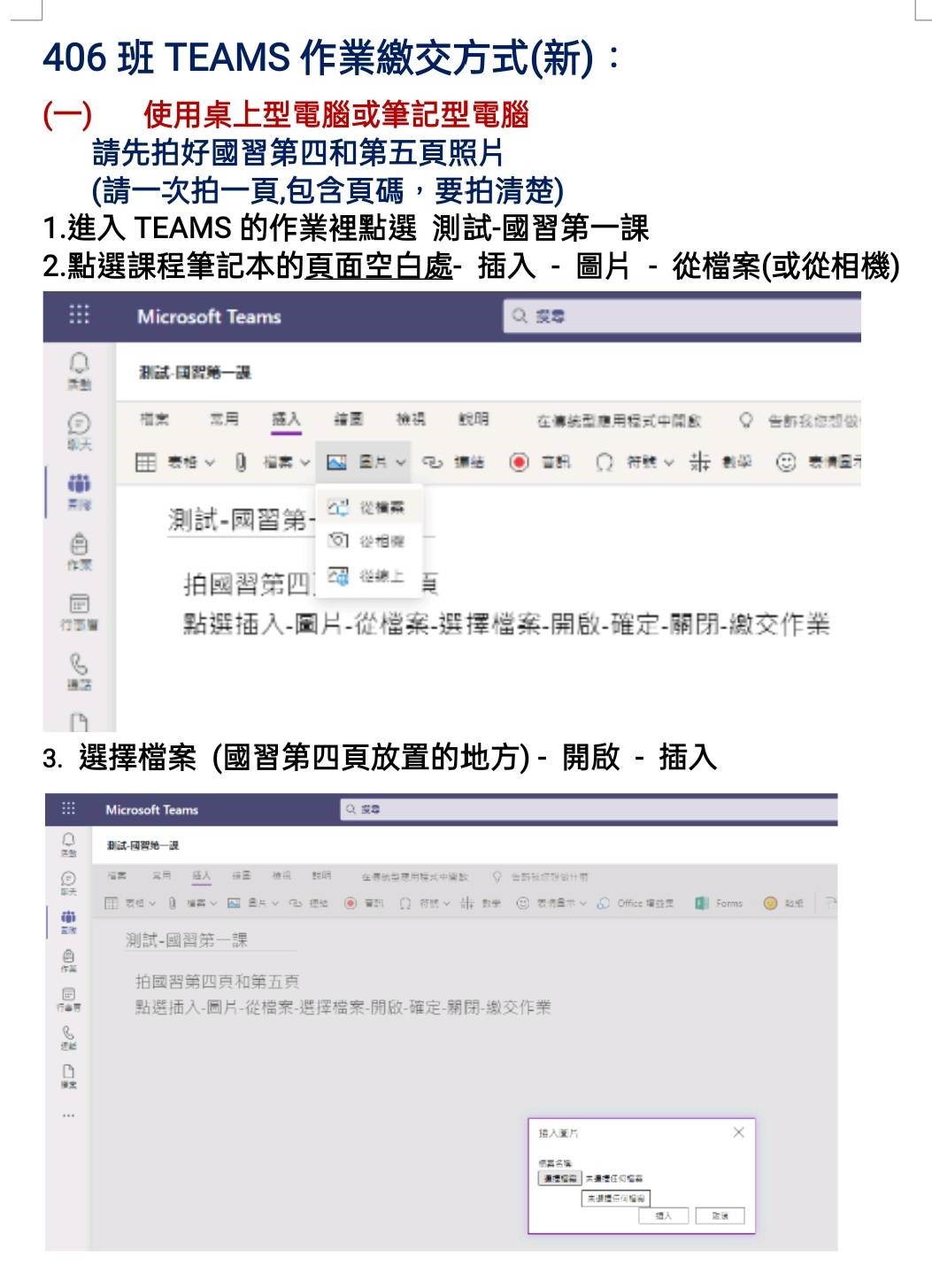 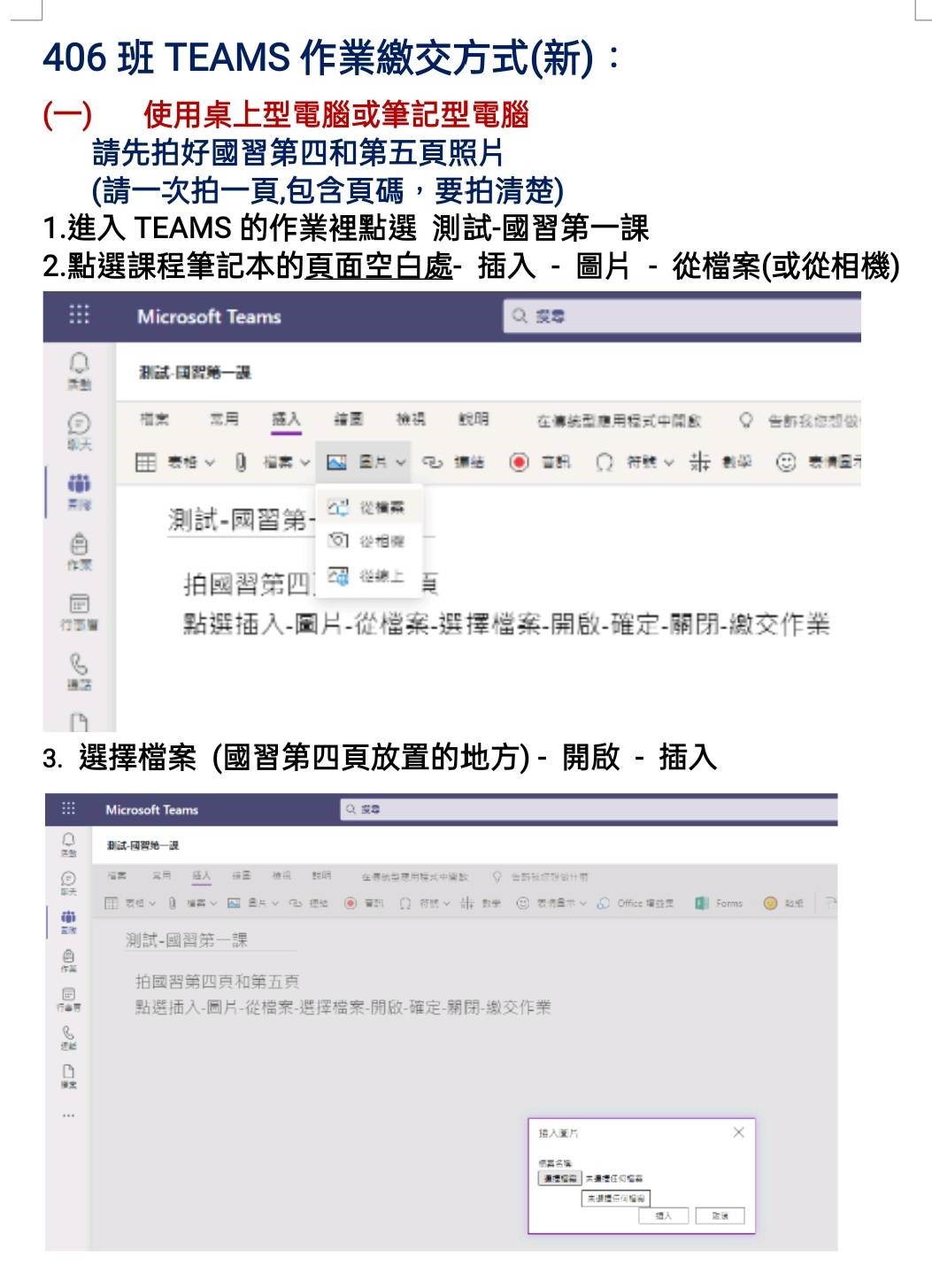 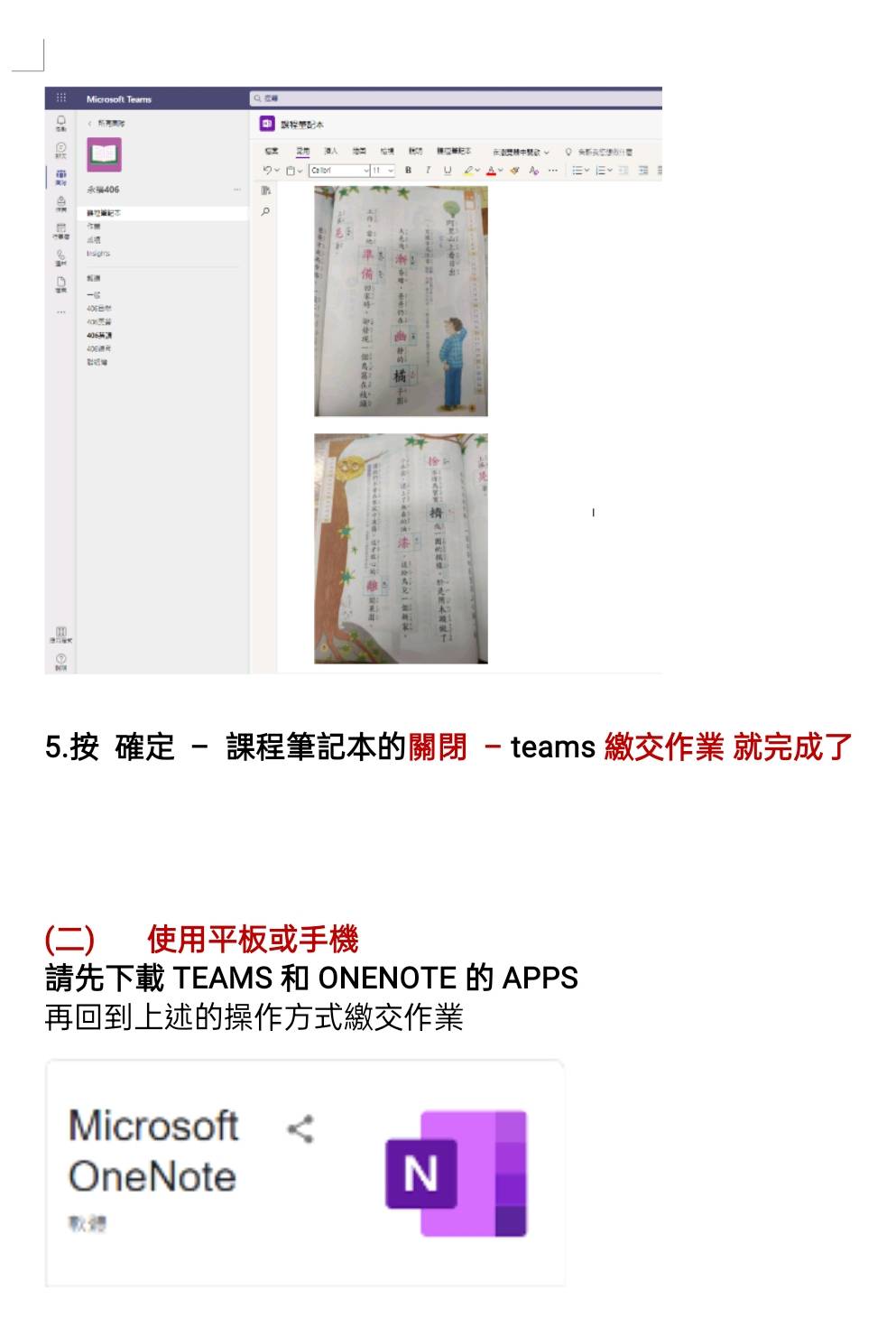 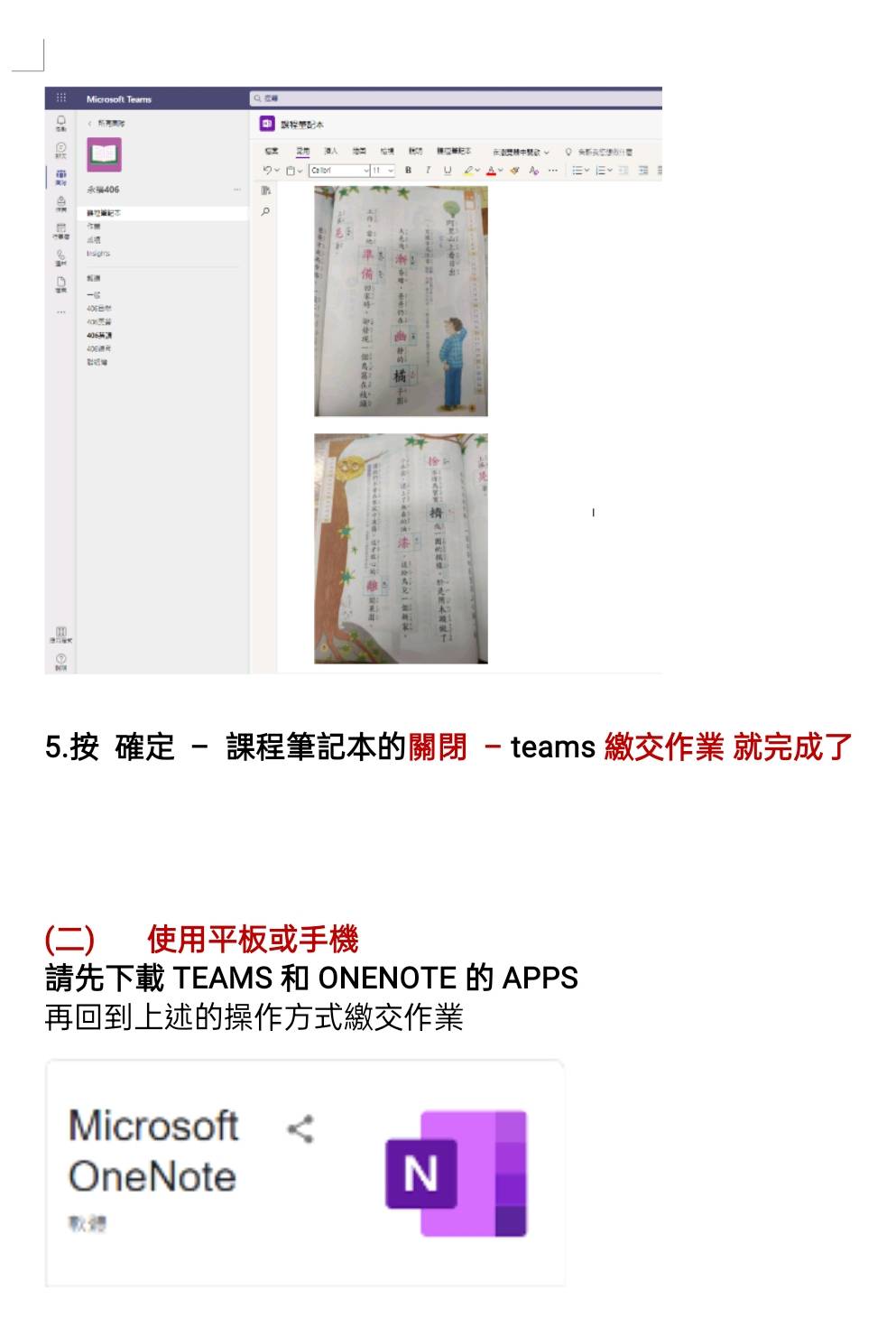 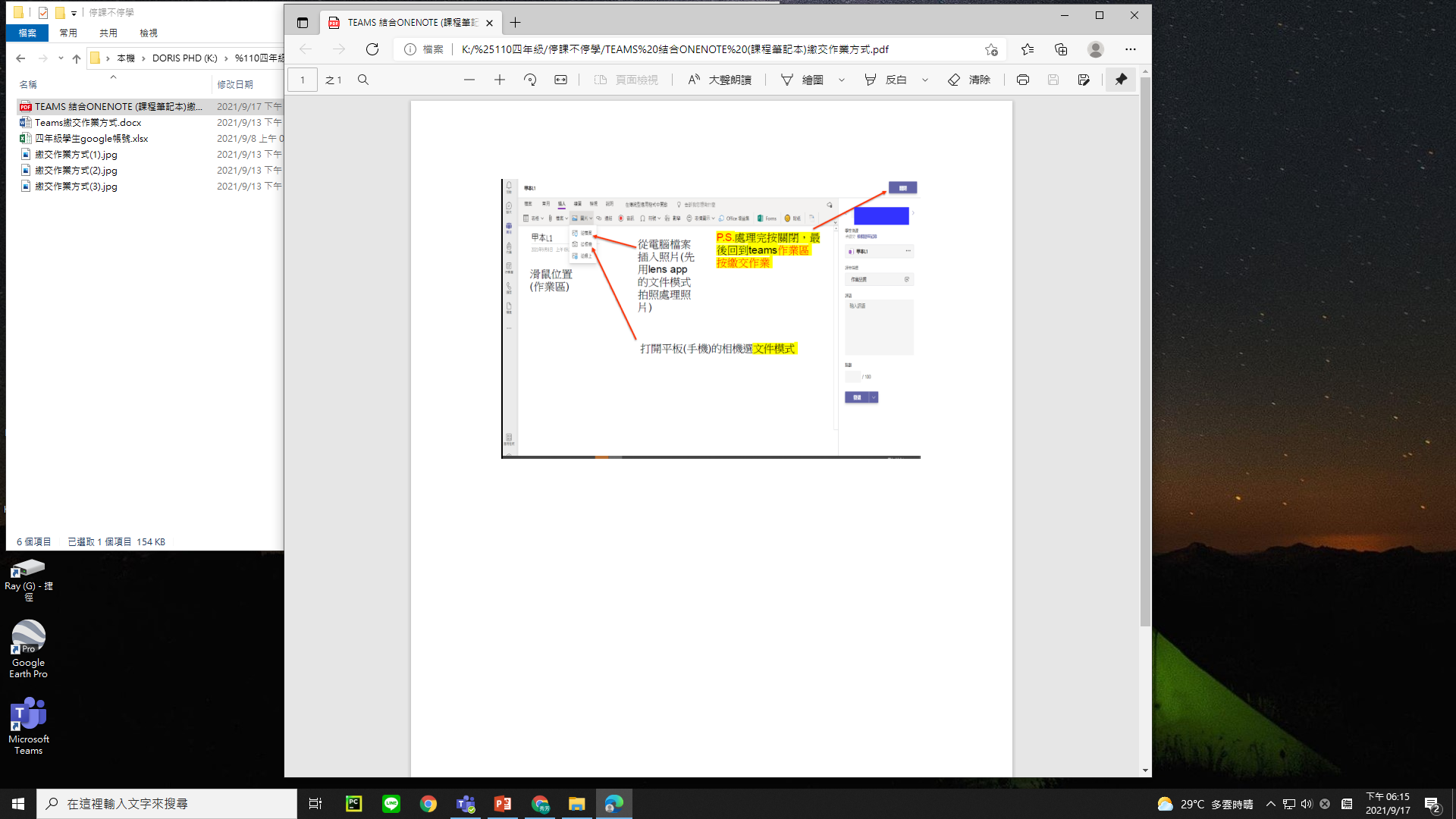 1.相機與作業平行，由上往下拍，不要斜拍
2.作業一頁拍一張
3.拍照要拍到「頁數」
4.畫面要轉正
5.畫面要裁切去除其他雜物
6.插入作業在課程筆記本中，要依序靠左往下貼
7.訂正貼在右邊 或在直接在旁邊打字、錄音、或寫上正確的
拍作業注意事項
新請假方法
若學生要請假，須請家長安裝“新北校園通“App，再點 “上課YO“，依假別寫上請假原因後幫學生請假，假單由老師審核後會傳給註冊組，以即時掌握學生出缺狀況。
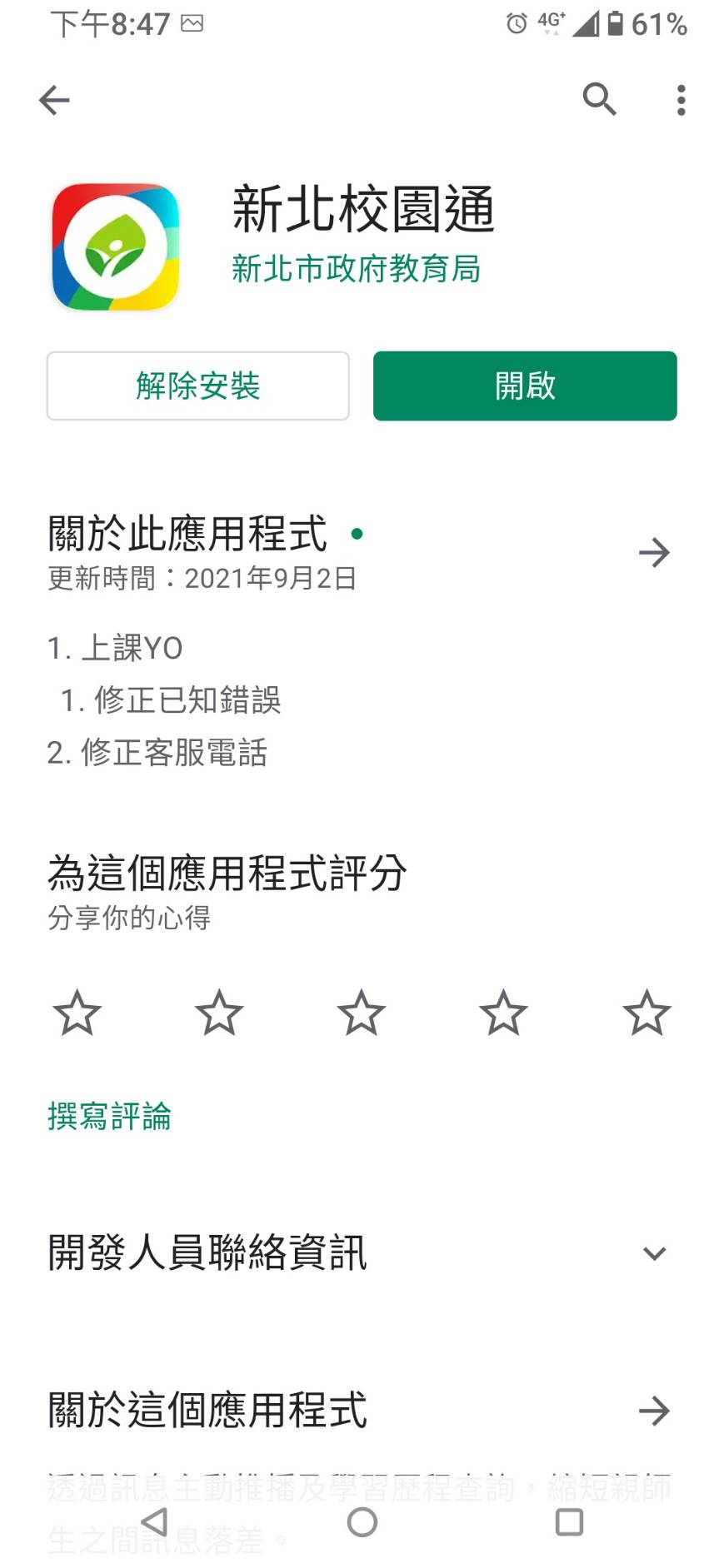 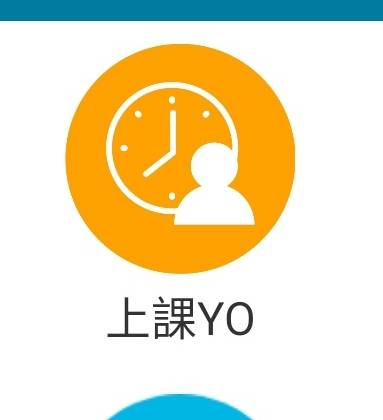 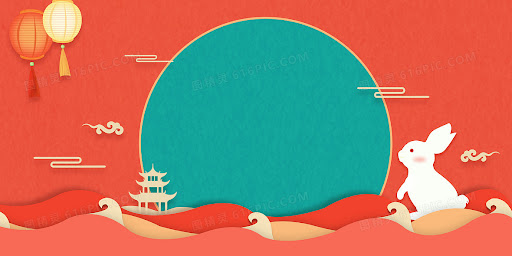 二年陪伴  歡喜同行          不管時間長短 都是幸福                祝您闔家 中秋節快樂